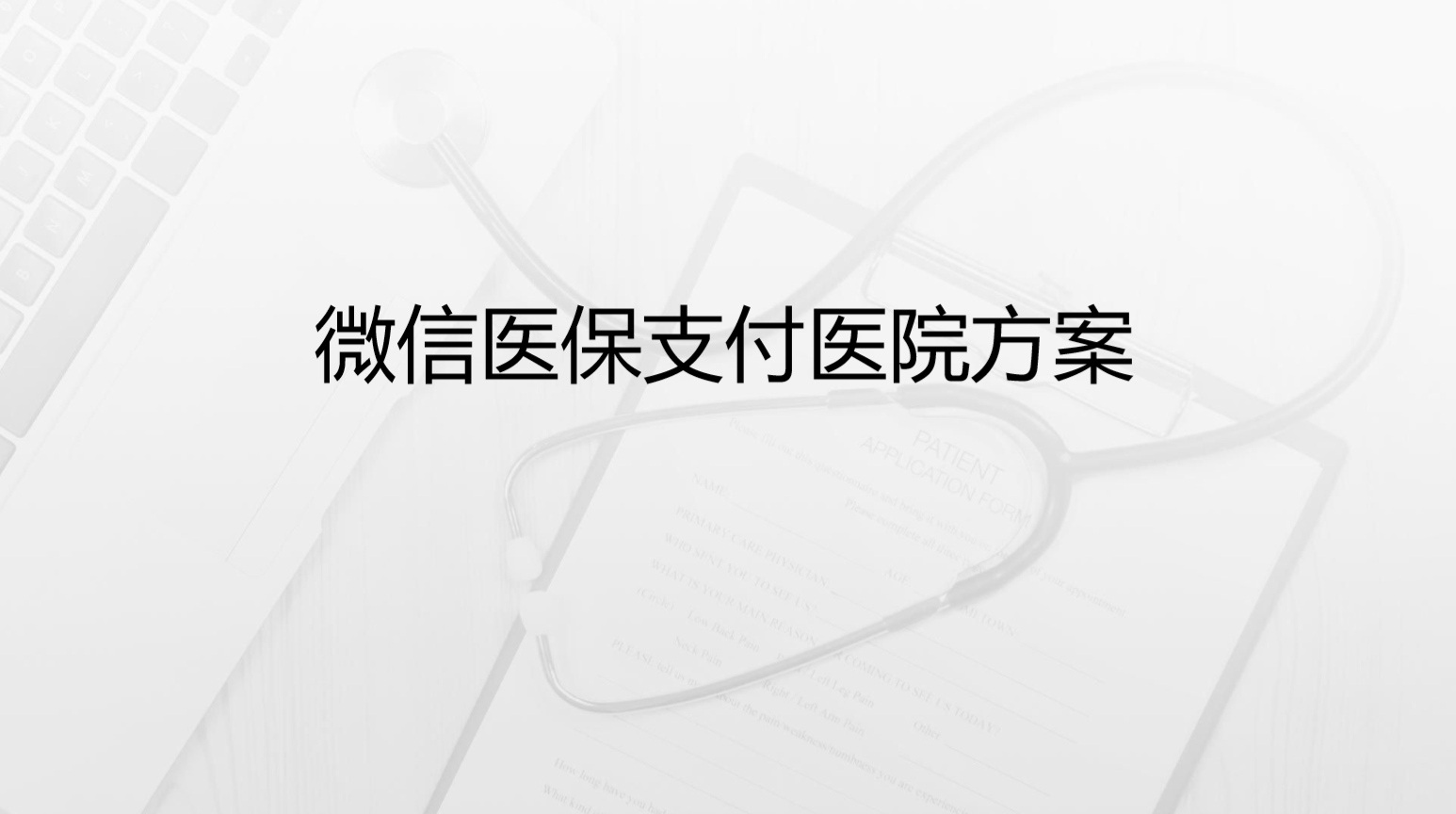 支付流程
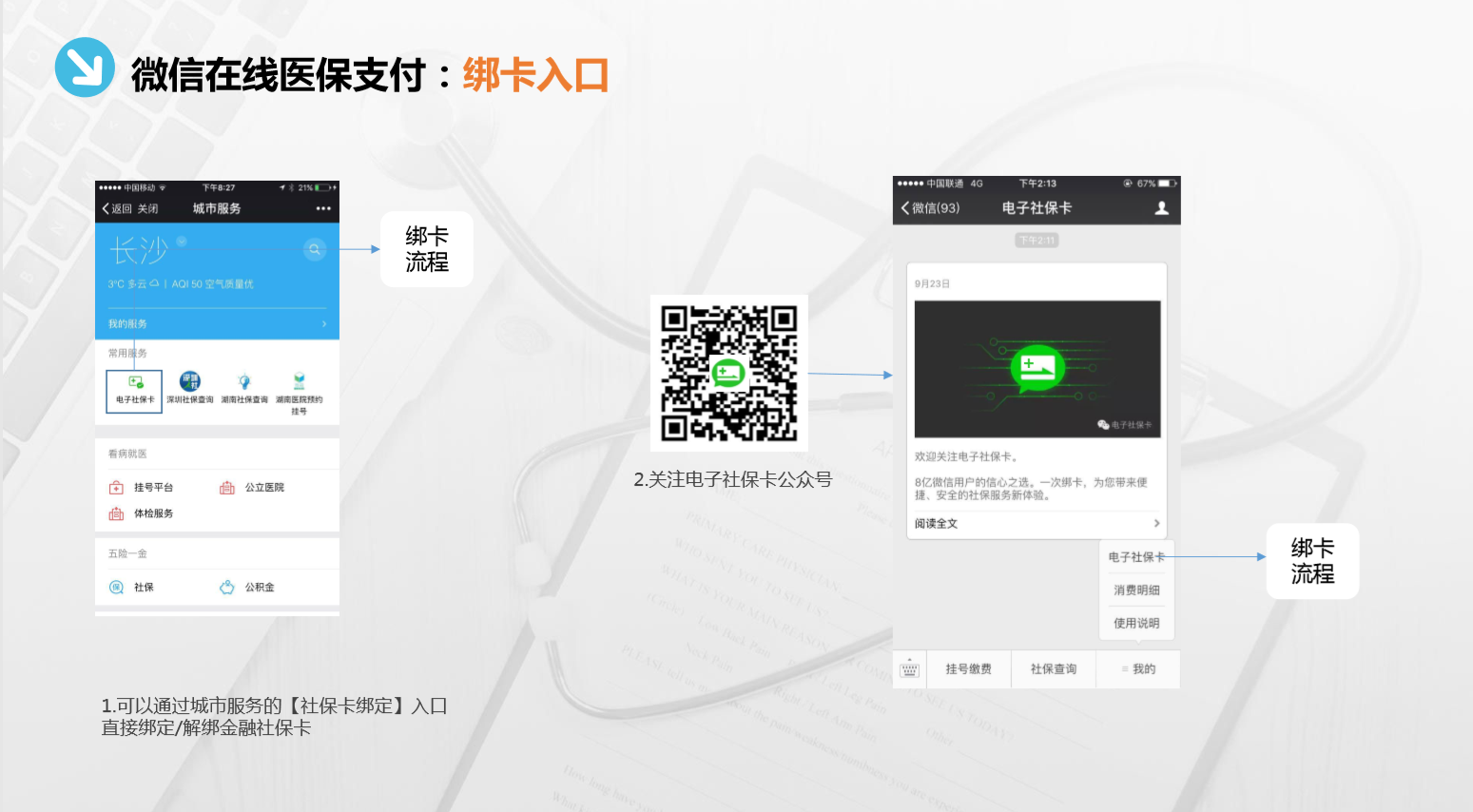 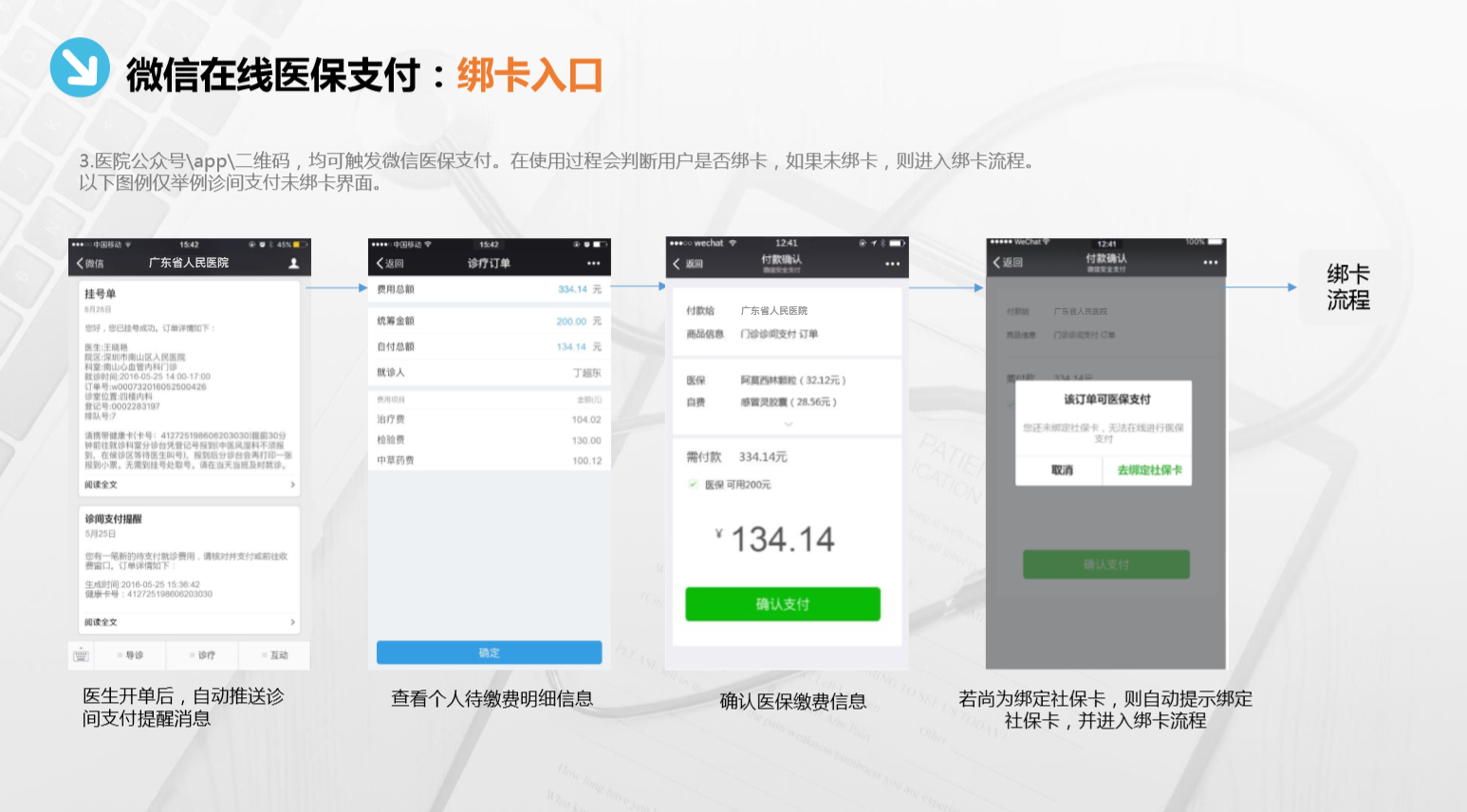 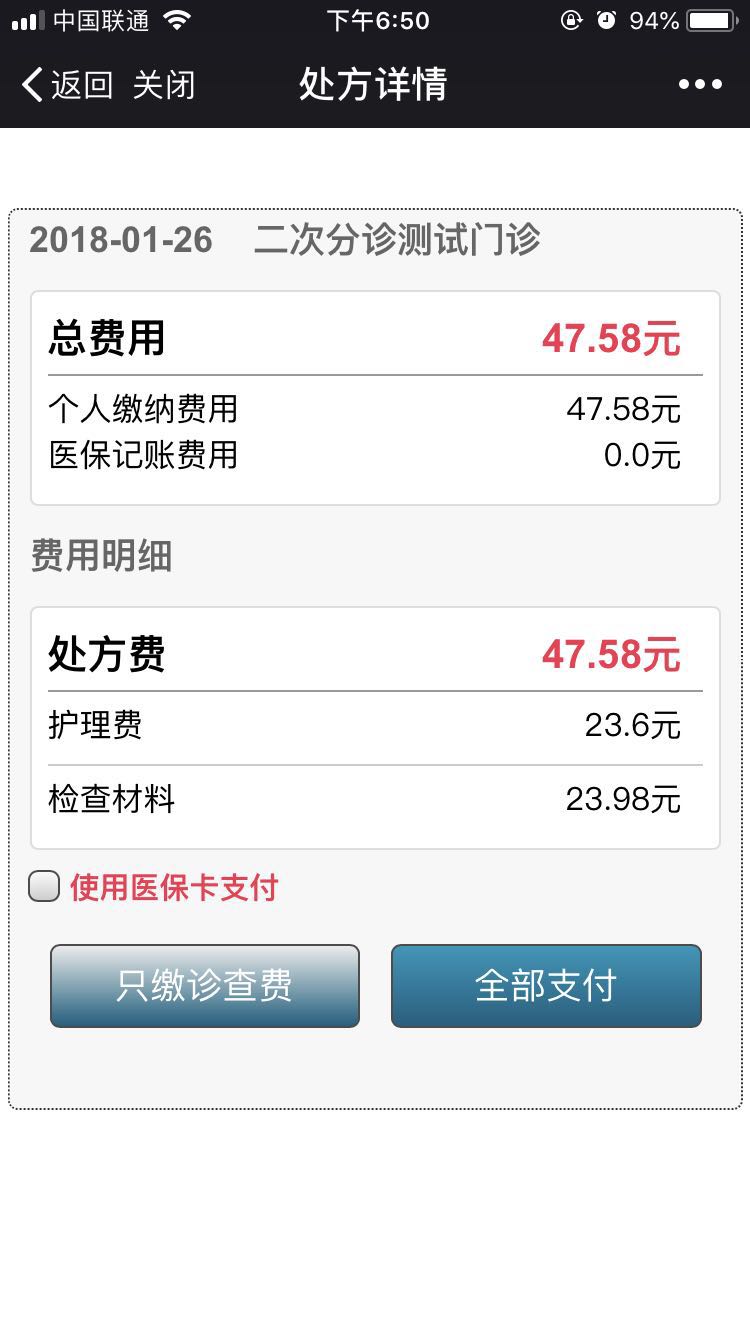 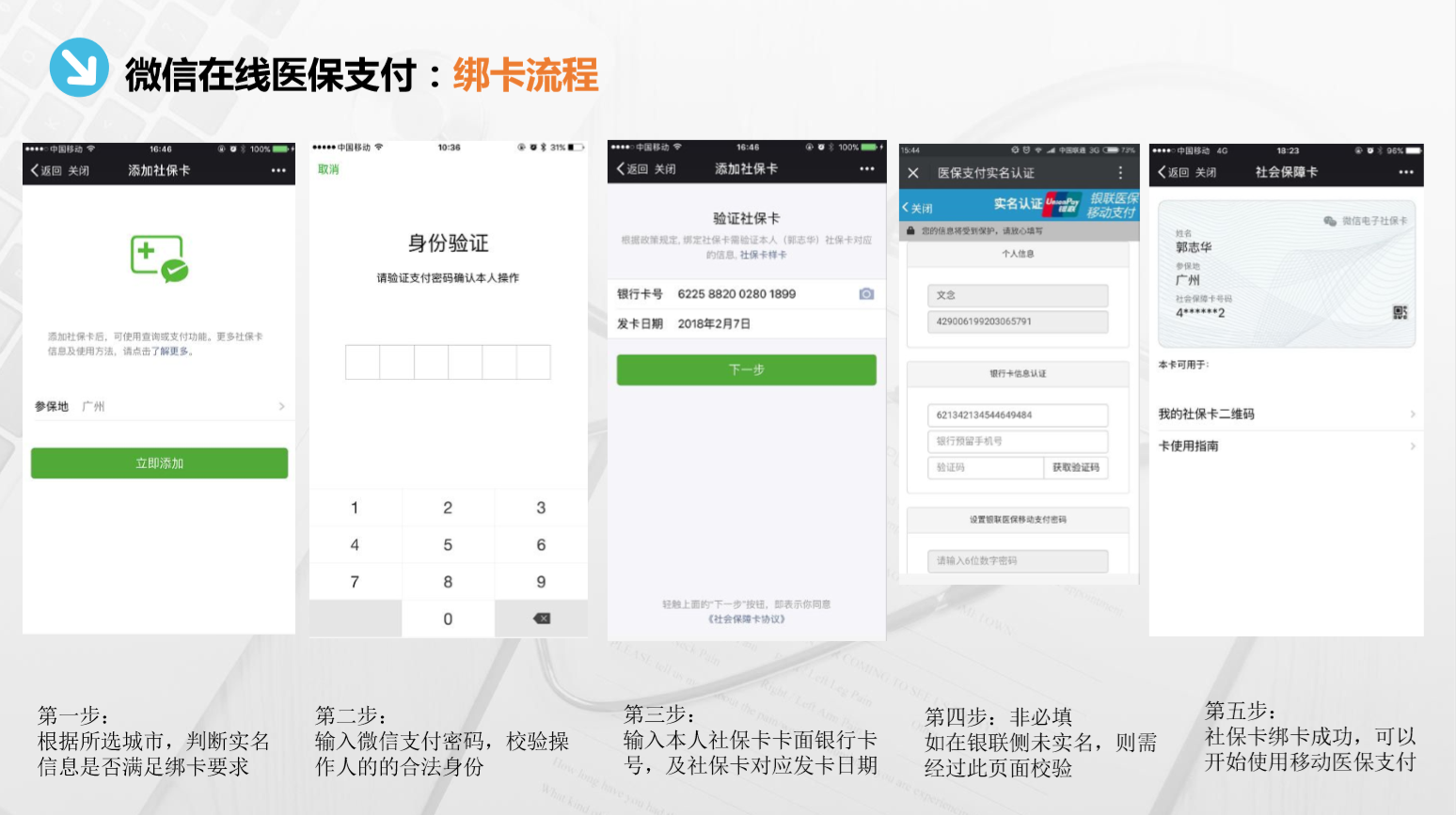 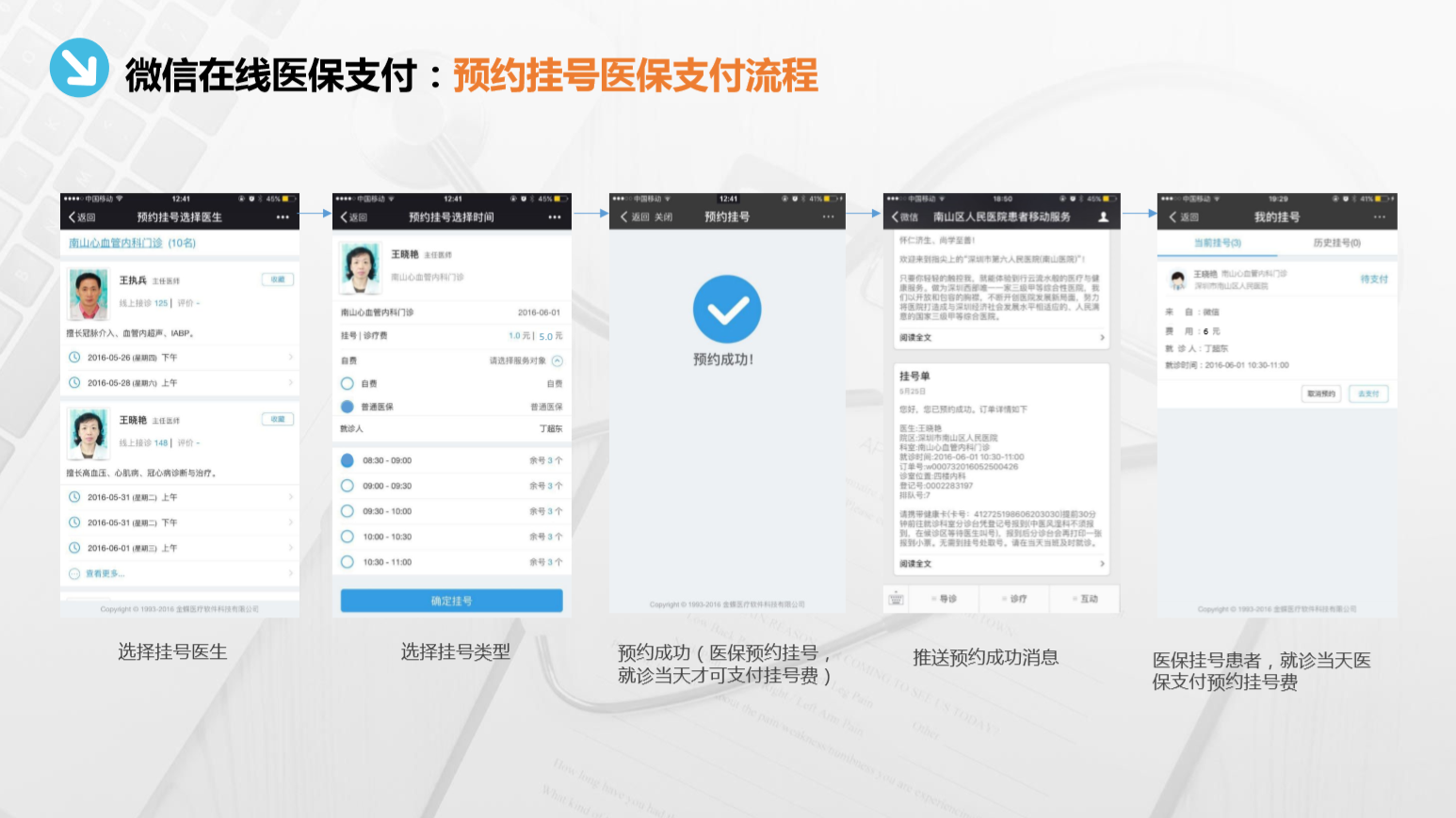 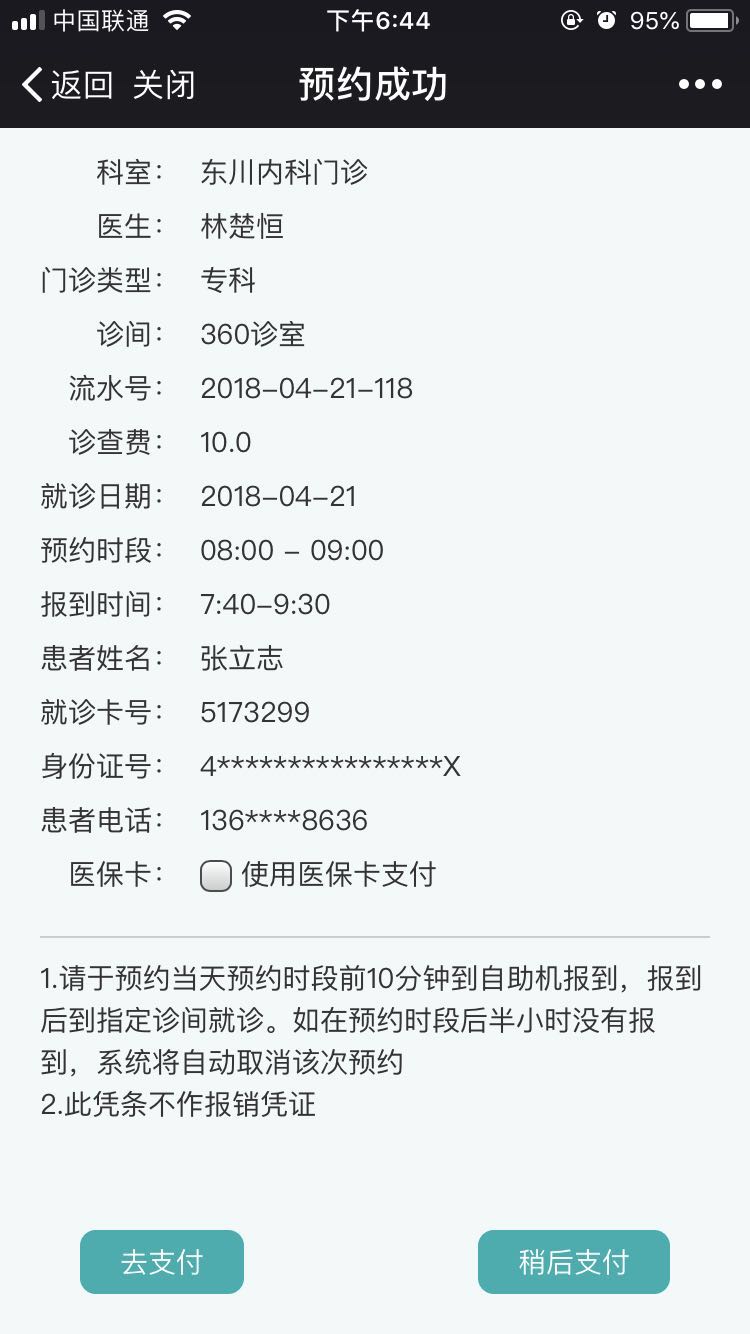 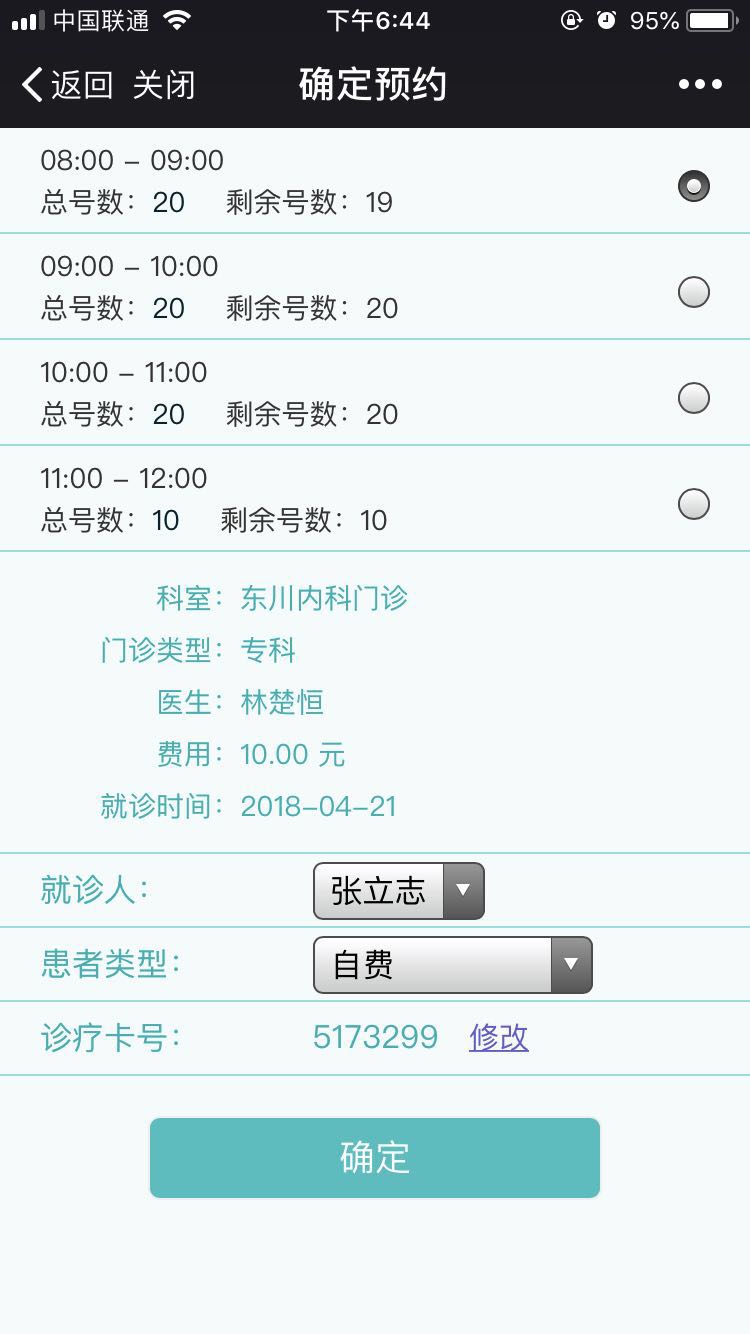 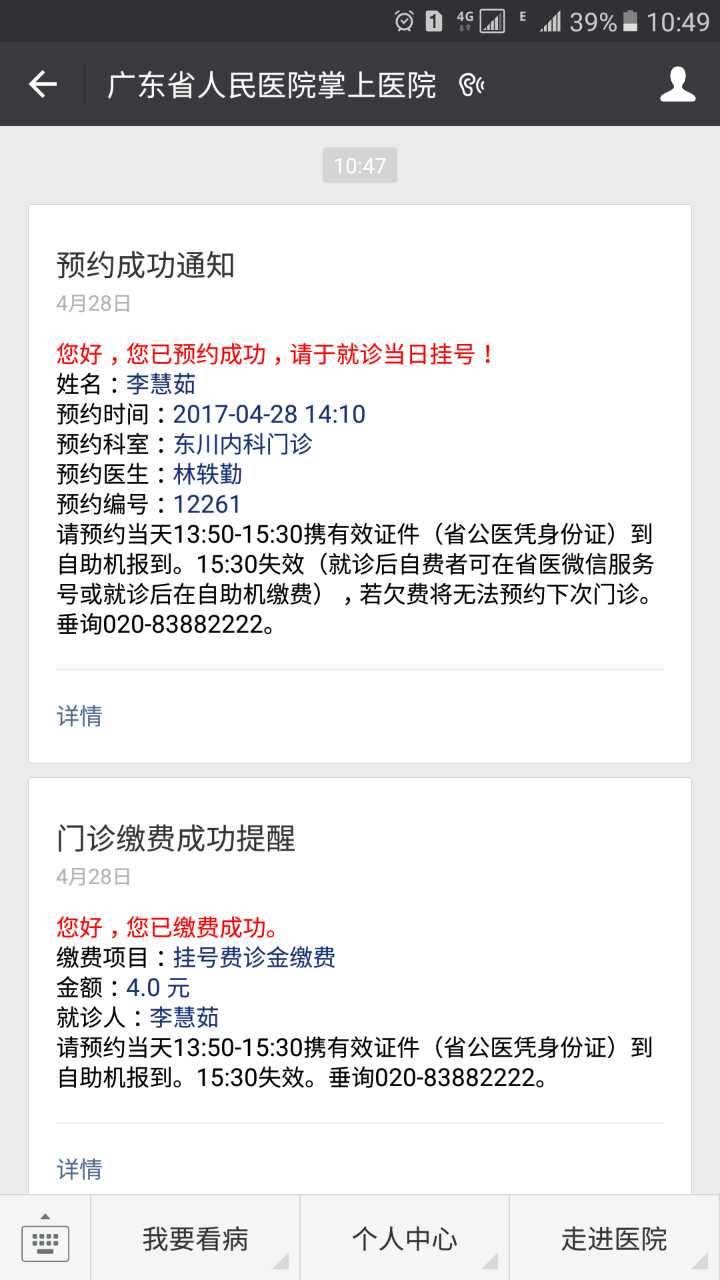 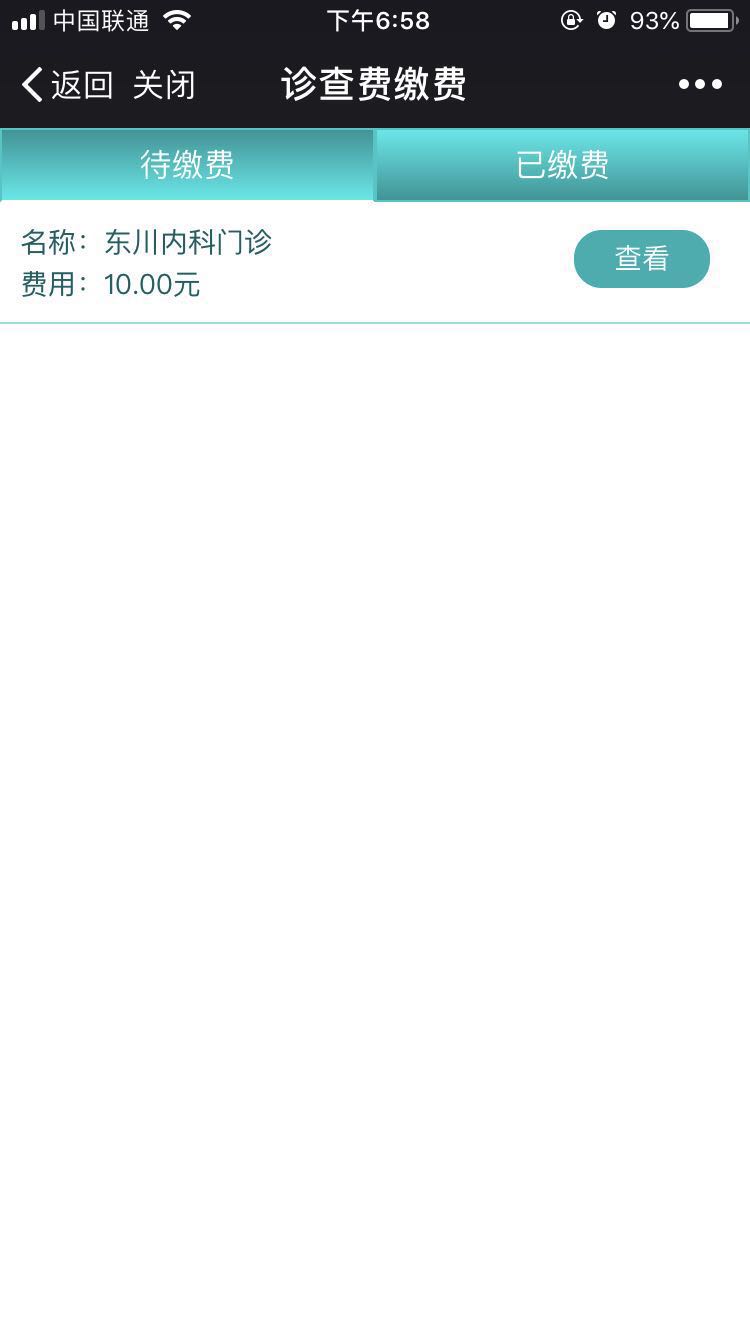 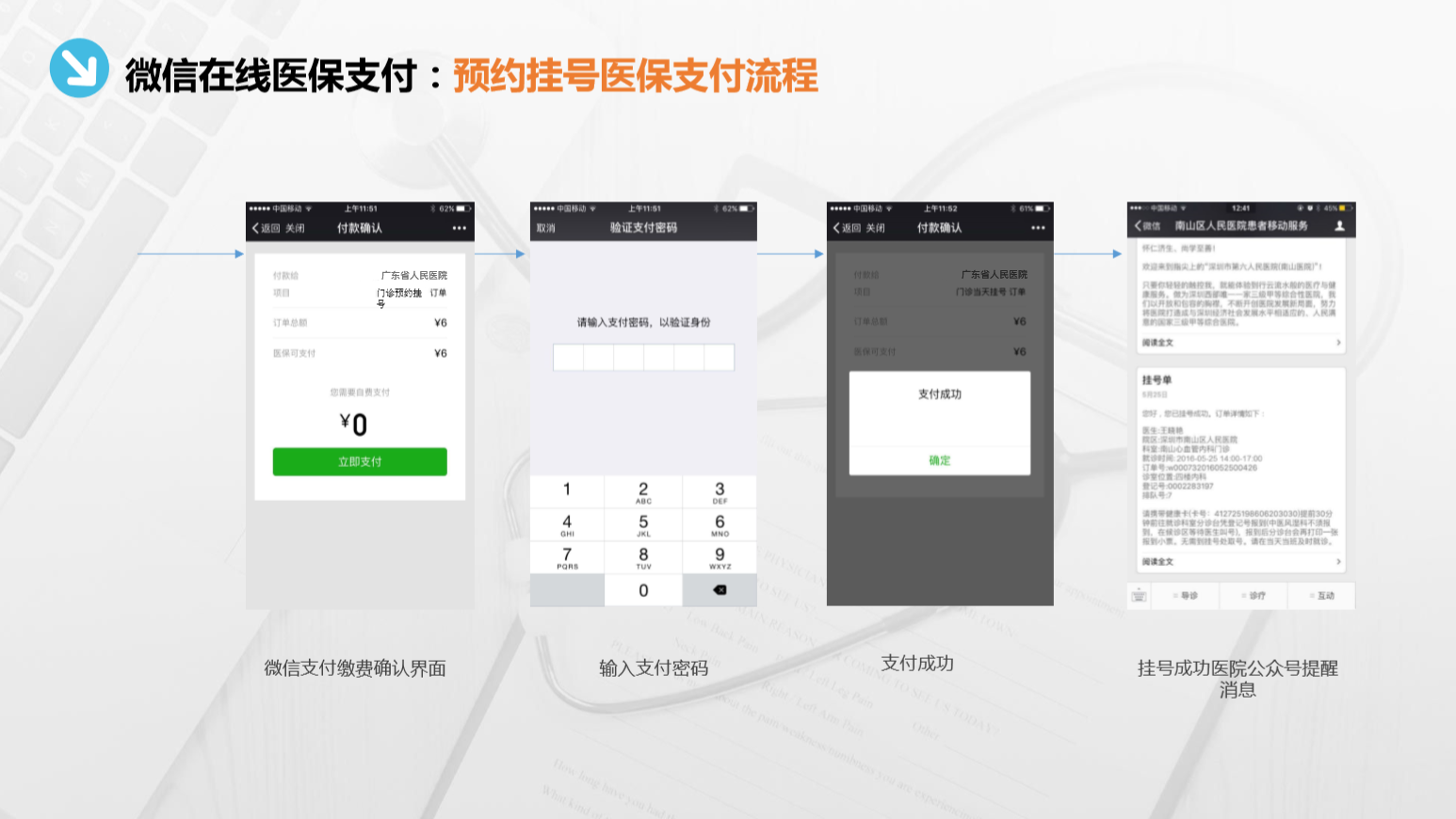 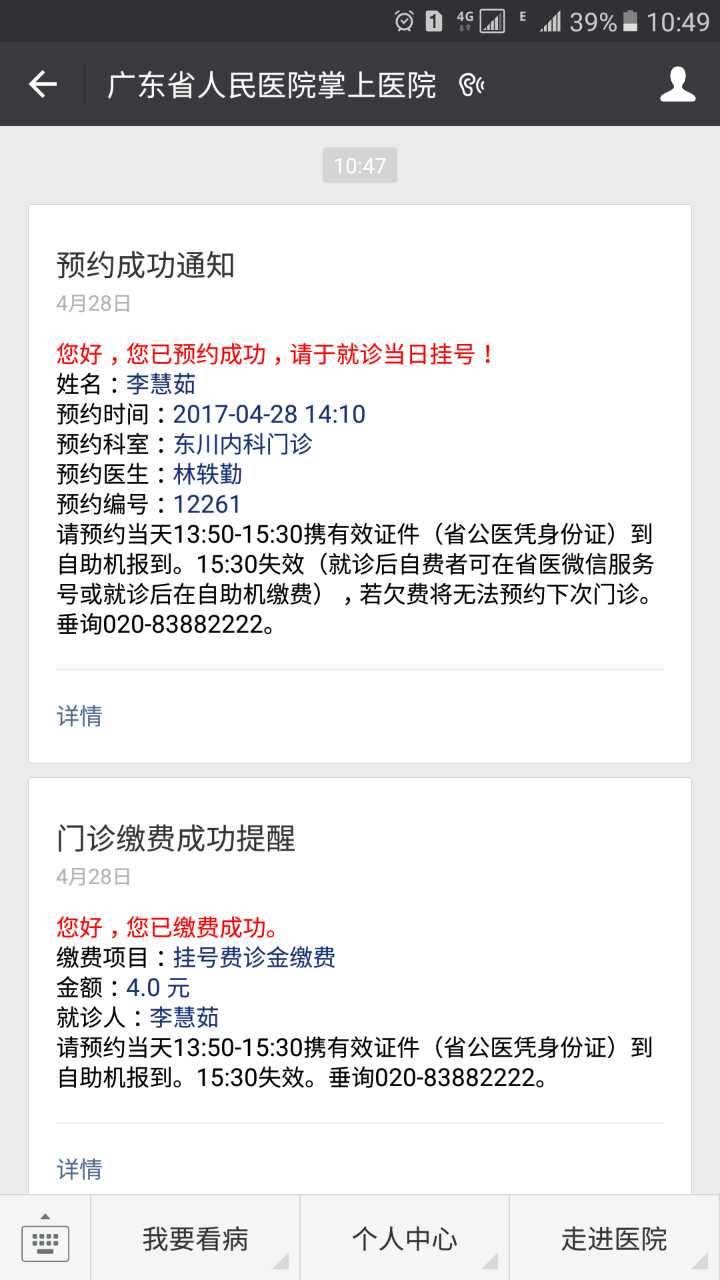 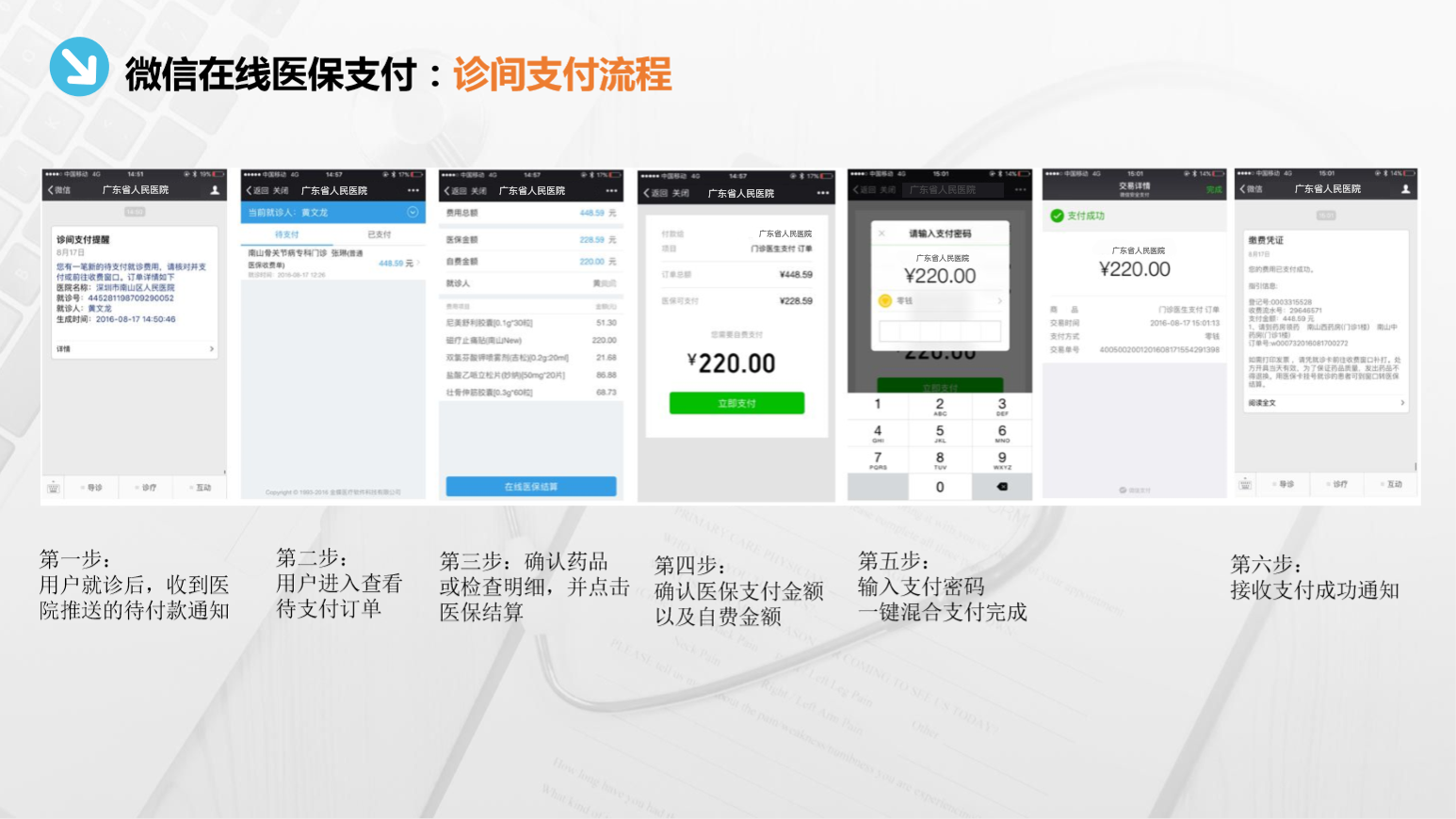 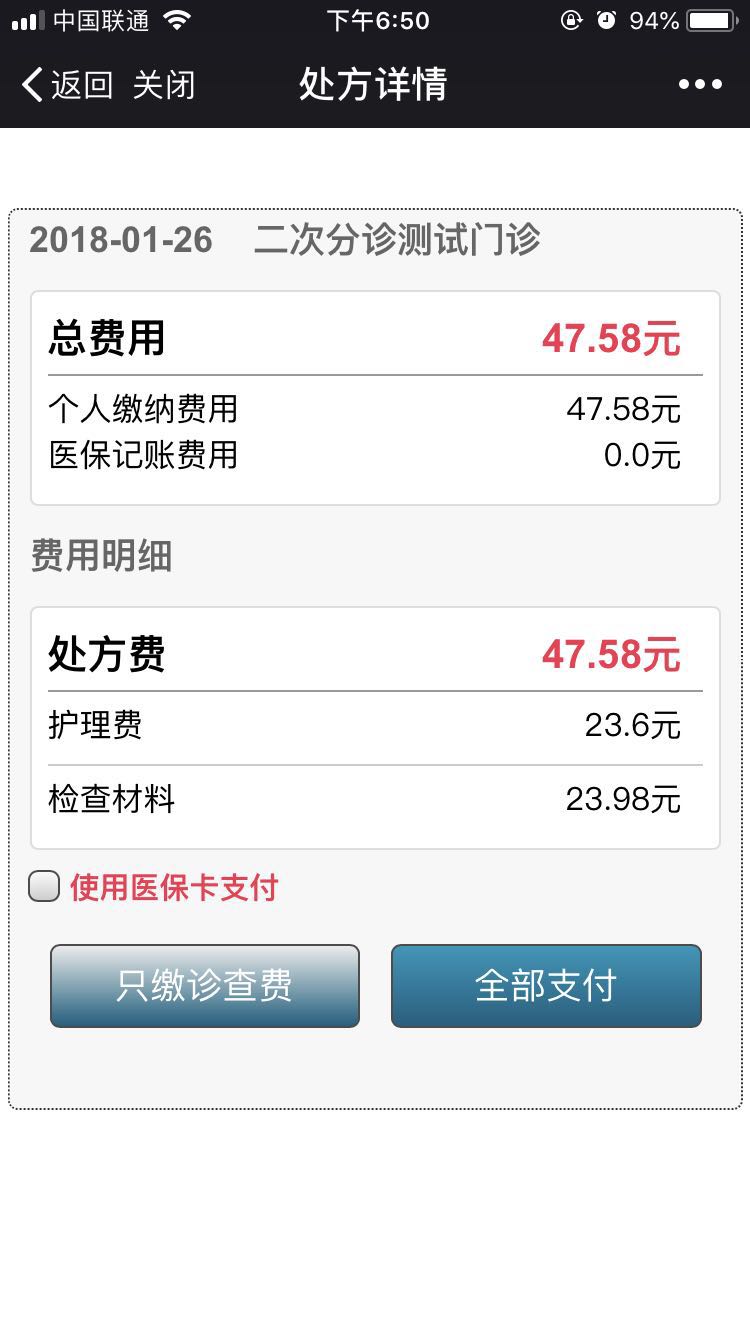 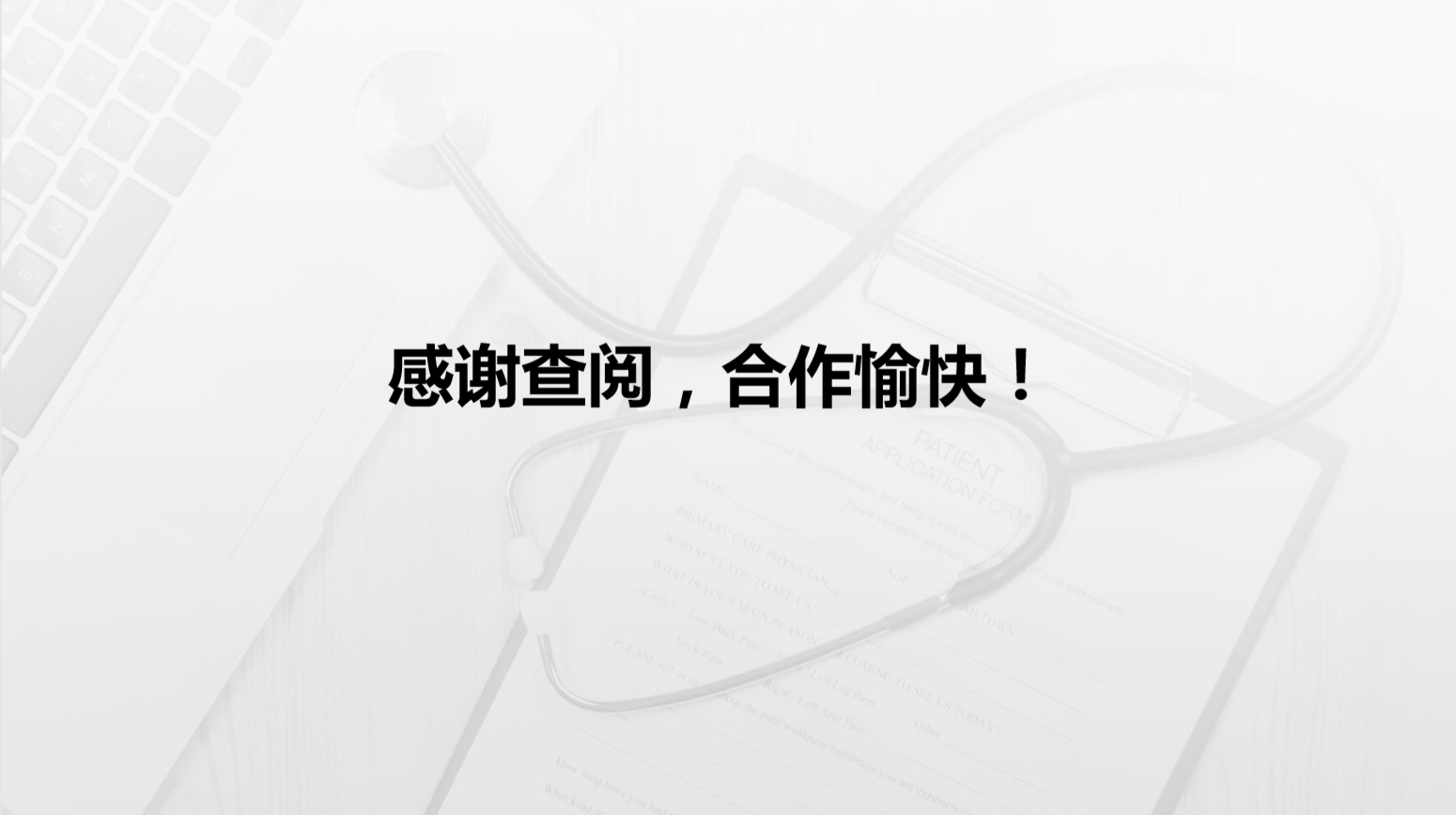